Dutch Whistleblowers’ Authority: Protection of reporting persons and the power of prevention – experience from the NetherlandsWilbert TomesenKristien Verbraeken Prague, 17th January 2023
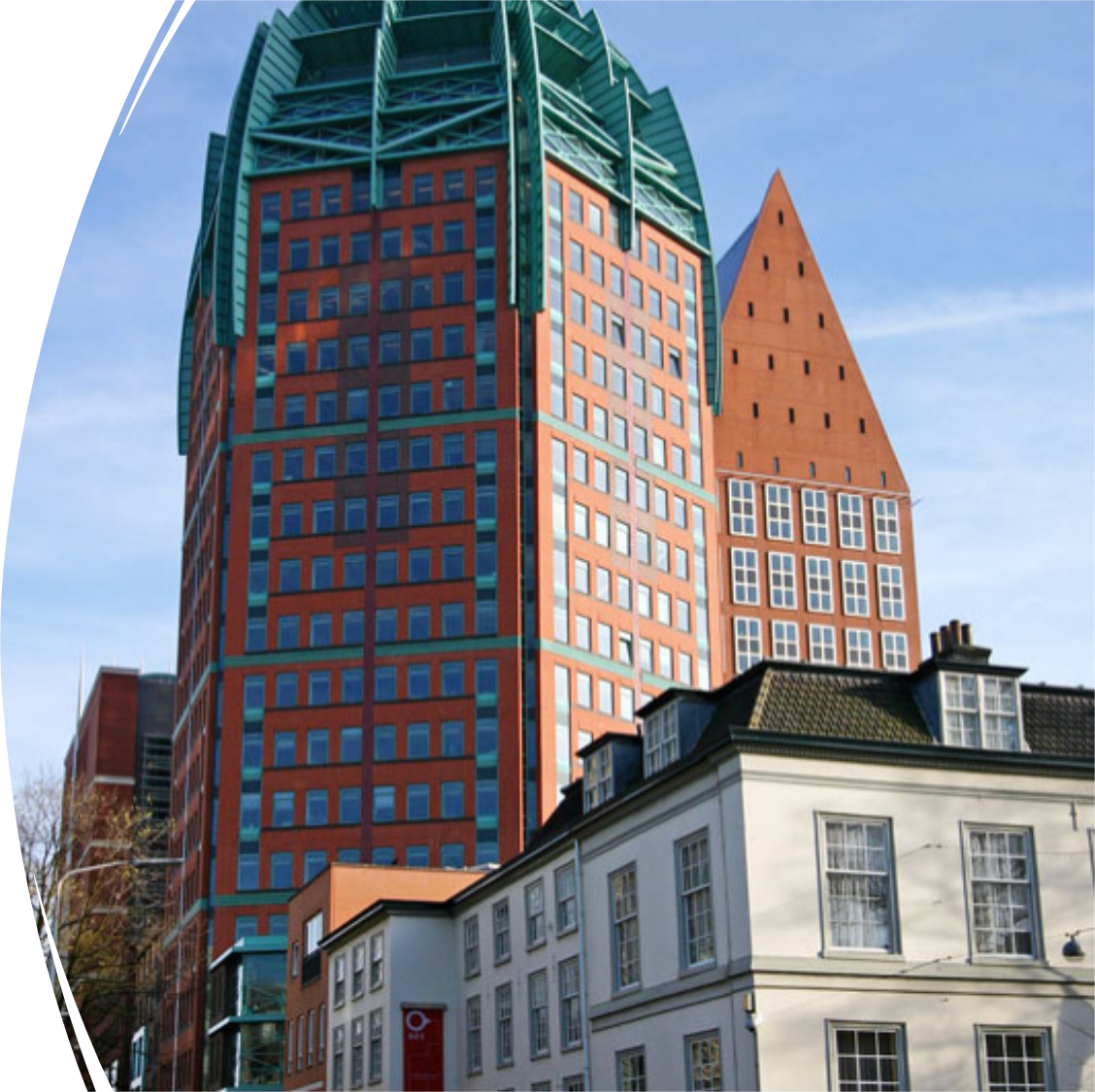 Dutch Whistleblowers’ Authority
2016: law Dutch Whistleblowers’ Authority
2019: EU Directive 
2020 evaluation law Dutch Whistleblowers’ Authority 
December 2022: draft law Protection of whistleblowers voted on by House of Representatives
Some key features
Established by law, 1 July 2016 
Independent State Authority 
Minister no power to intervene in internal workings, cases and findings 
Reports directly to Parliament  
Chair & board members appointed by Royal decree 
Office (25-30 FTE)
Board (3)
Departments: Staff/ Advice/ Investigation/ Prevention 
External advisory committee 
Annual budget: € 4 million
[Speaker Notes: Prevention of organizational wrongdoing: helping employers to set up an adequate integritity management system (K&P) and reporting procedure
If it does go wrong: providing support to employees on how to report wrongdoings
Investigating serious reports (which harm the public interest) and cases of retaliation]
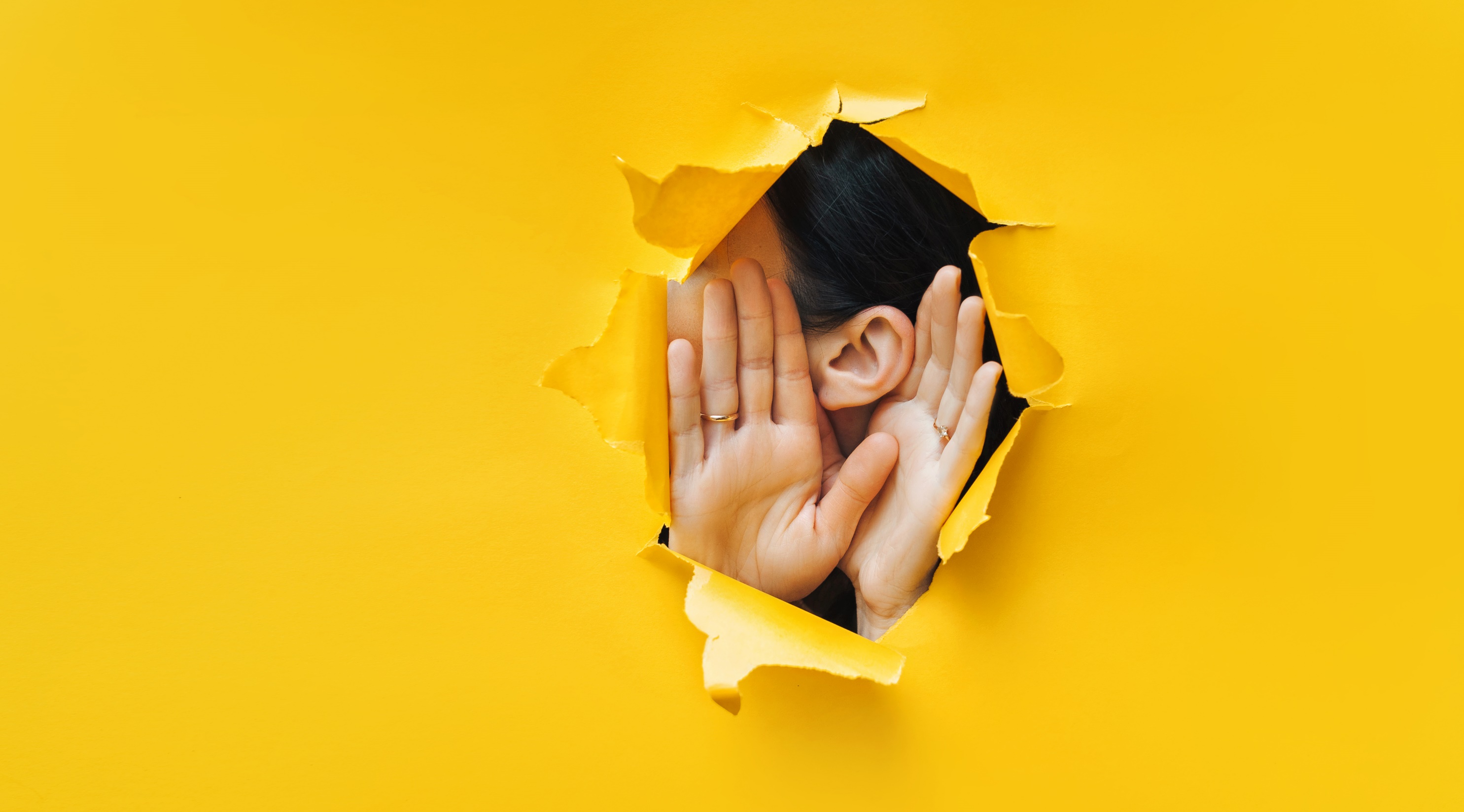 Advice
Guarantee confidentiality/ free of charge
Sounding board for potential reporters and trusted persons
Work-related/ public interest/ proper reporting authority
Assess risks of retaliation/ stress importance of legal aid 
Mental support/ referral to professional psychologist 
Service letter
No advocacy 
Referral to investigation department but is decision of whistleblower
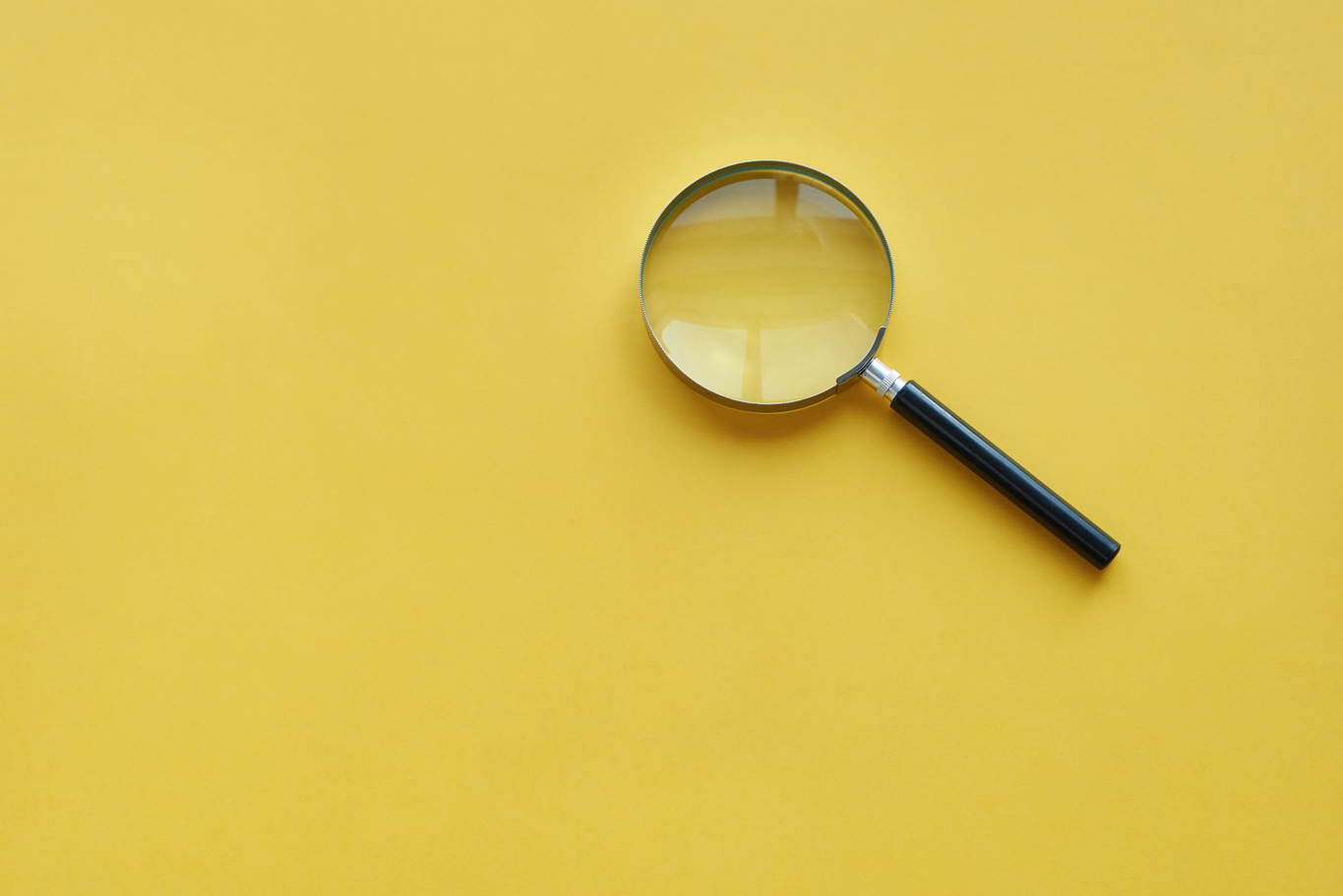 Investigation
Investigate wrongdoings and retaliation
Oversight and inspection agencies come first
Investigative powers: documents + interviews + on-site investigation
Result: publicly published, anonymized report, monitoring advice 
No interventions (sanctions, freezing work relationship, dismissal avoidance)
Prevention
Promote integrity management in organizations
Develop and disseminate practical tools & instruments
Brochures, factsheets, online integrity self scan
Conduct research on integrity related topics:
Implementation WB procedure, functioning of trusted persons, integrity management & integrity manager   
Presentations and network activities
[Speaker Notes: Research: Integrity Measures, Confidential Counsellor, DWA in International Perspective (Kim)


Practical guides: Internal Reporting Procedure, Ethical Culture, tips and tools for Confidential Counsellor (Engl.)]
Integrity and whistleblowing in the fight against corruption
Facts and figures: ACFE Report to the nations 2022: https://legacy.acfe.com/report-to-the-nations/2022/ 
Based on 2,110 cases from 133 countries 
Average loss per fraud case: $1,783,000
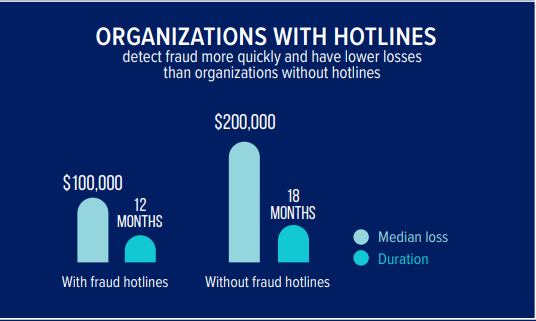 Awareness and training is key
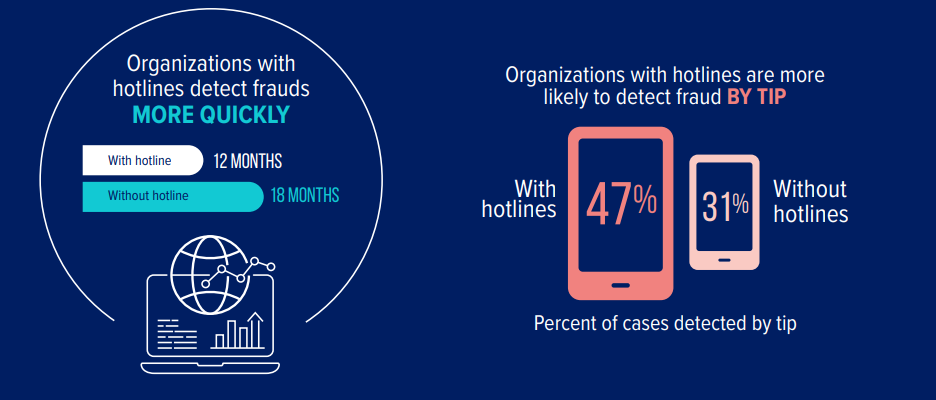 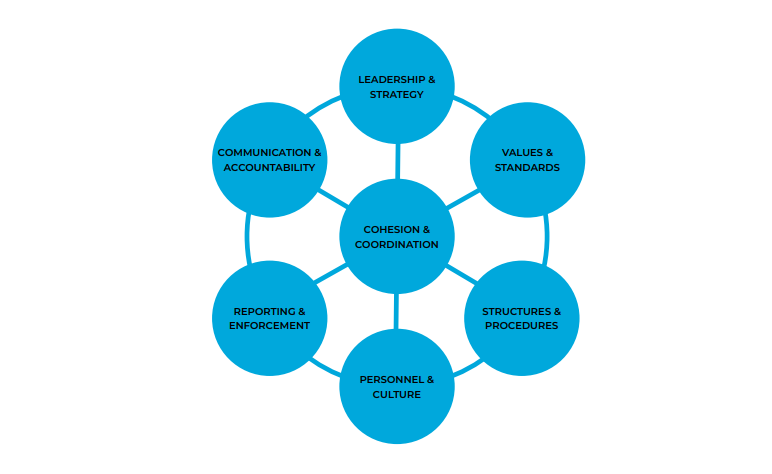 Synergy between whistleblowing and integrity
More demand for integrity 
Integrity pays off 
Need for integrated and coordinated integrity policy
However, integrity violations might still occur
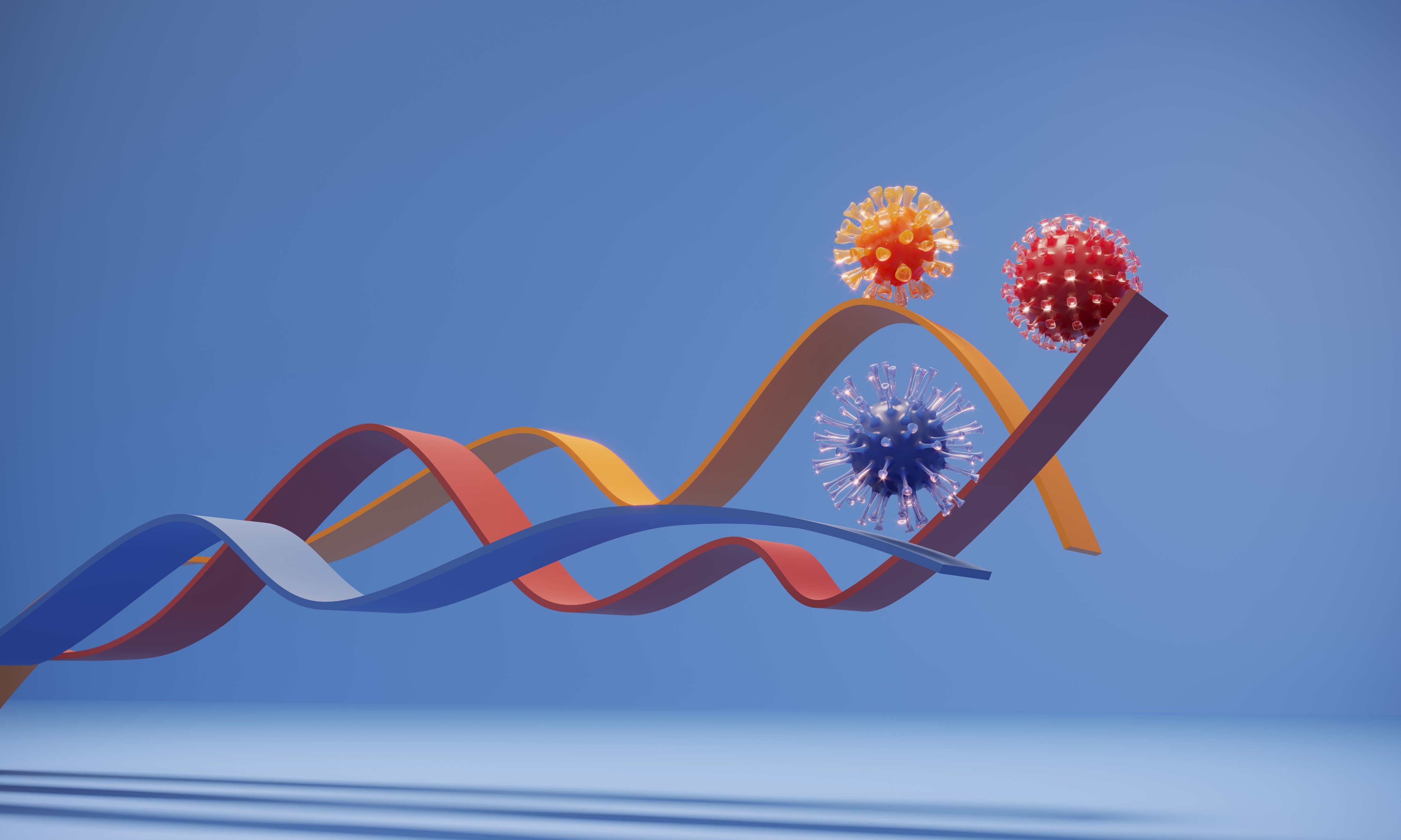 Effects of non-integrity
Snowballing
Contagion 
Radiation
Influences on individual, organizational and societal level
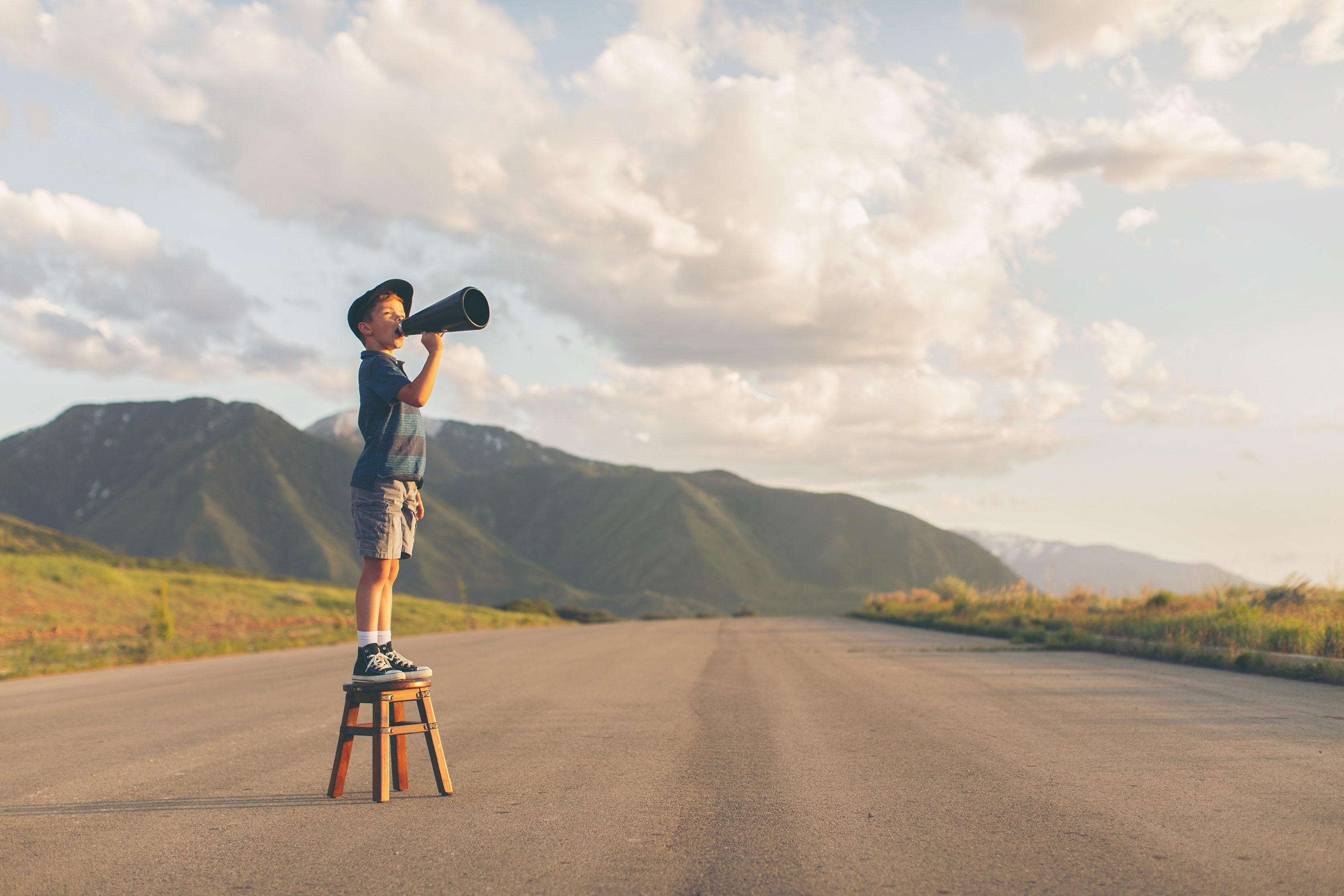 From whistleblowing legislation to successful reporting
Study on crucial factors for successful reporting trajectories 2022 by Utrecht University and Dutch Whistleblowers’ Authority
Success factors and preconditions: 
internal reporting procedure meets legal requirements
social and psychological safety
reporting process in accordance with (written/ unwritten) agreements, promises and expectations
openness and transparency
procedure is followed carefully and with speed: decisive and visible action
researchers are knowledgeable and objective, well-intentioned and empathetic
reports and reporting processes systematically evaluated so that lessons can be learned
invest in knowledge, competences, skills and attitude of the actors
Contact
More information: www.huisvoorklokkenluiders.nl/english
 huisvoorklokkenluiders.nl
 0031 88-133 1000
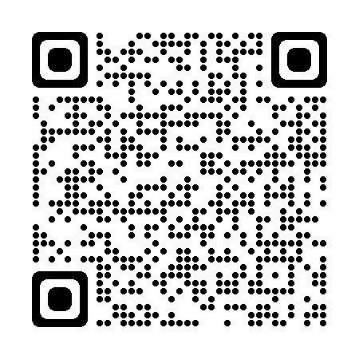